ЛОГОПЕДИЧЕСКИЙ 
КАБИНЕТ
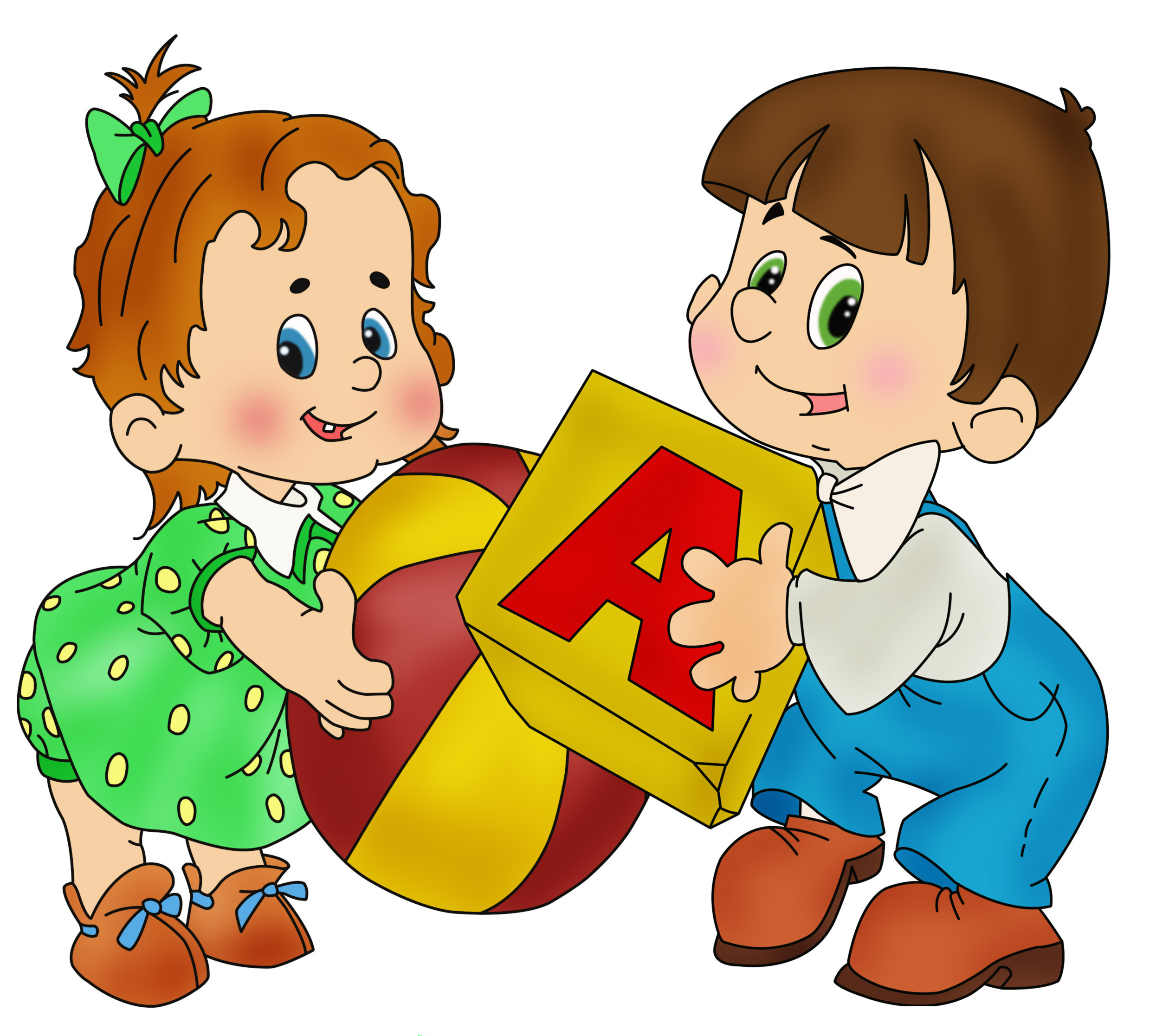 УЧИТЕЛЯ – ЛОГОПЕДА
ШАДРИНОЙ САРДАНЫ АНАТОЛЬЕВНЫ
Мой кабинет - это творческая мастерская, весь социально-психологический микроклимат которой, создаёт условия для самореализации личности. Он мне очень нравится, но я мечтаю о том, что когда-нибудь он будет оснащен по последнему слову техники…. Но это будет потом.
Назначение логопедического кабинета Развитие артикуляционных навыков Коррекционная работа по устранению дефектов звукопроизношения Формирование грамматически правильной речи Преодоление затруднений в произношении сложных по структуре слов Формирование связной речи Развитие навыков звукового анализа и синтезаНа картинке зона индивидуальный занятий
Это центр -  для ума:Здесь кроссворды и загадки,Трудные задачки, сказки,Чтобы все запоминать,Чтобы память развивать,Чтоб мышление улучшать,Самым умным в группе стать!На картинке зона «Монтессори»
Этот центр - игровой:Интересный-то какой!Здесь игрушки говорят,Голосами всех ребят. Ты артистом можешь стать,Будем речь мы развивать. Чтоб красиво говорить,Чтоб общительными быть!
Здесь приятно им бывать,Любят часто здесь играть,Им задания понятны,Хотят  очень много знать,Чтоб отличниками стать.
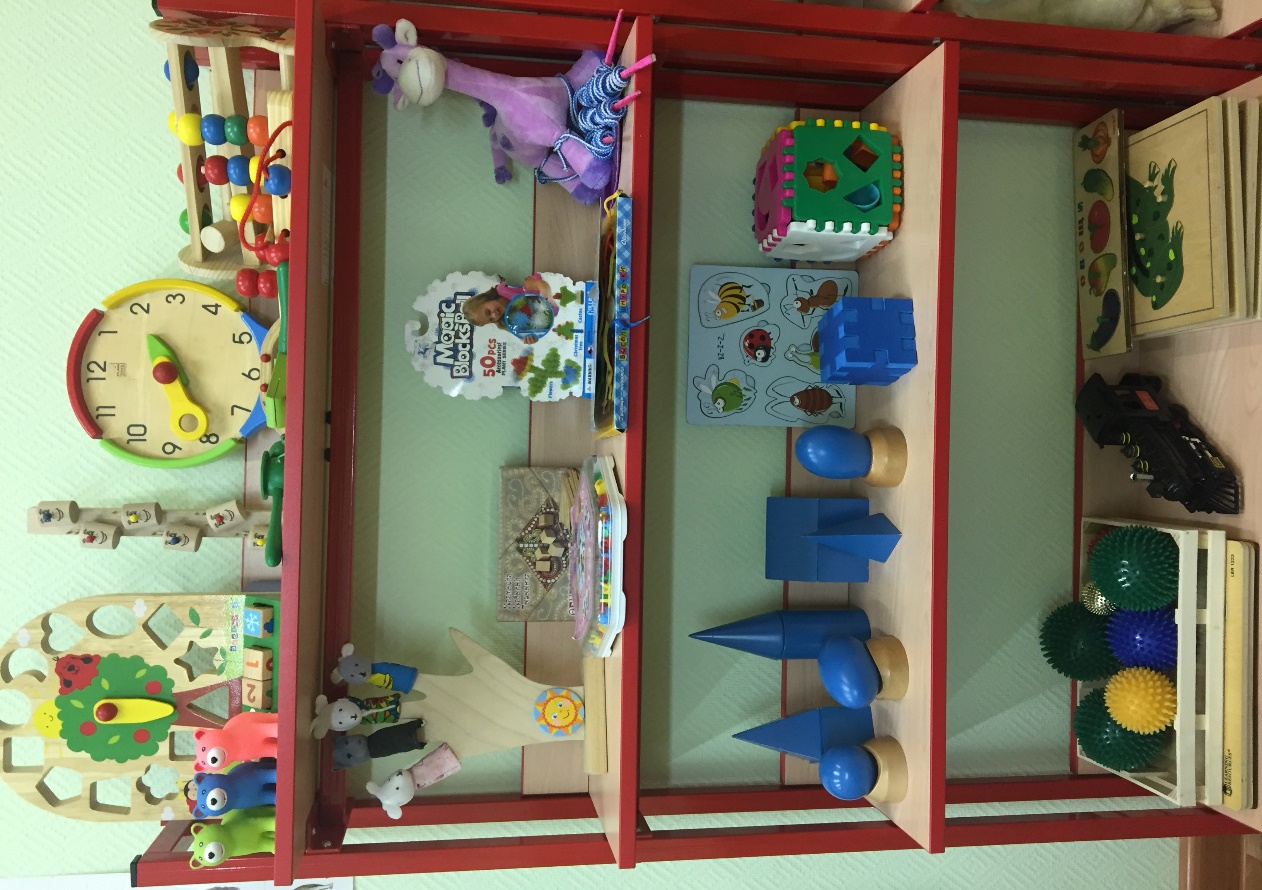 Я много тружусь, Чтоб занятье прошло успешно, надо много прочитать.Чтобы воспитанникам интереснее на занятии стало,Поэтому компьютер на моём рабочем местеОчень мне нужен, важен, полезен, уместен.
Консультативно – методическая зона